Northern & Central Brazil Agriculture
Correlation Coefficient Matrix
Landsat 5,7,8
Precipitation Anomaly
-0.55
-0.17
1.0
-0.06
Measuring Soybean Yields in Northern Brazil During El Niño-Southern Oscillation Conditions to Evaluate Trends in Agricultural Production and Support Crop Forecasting, 1984 – 2023
Correlation
Temperature Anomaly
1.0
-0.55
0.04
1.0
0.24
0.5
0
State
0.04
-0.17
NDVI Anomaly
1.0
-0.04
-0.5
Bahia
-1.0
ENSO Anomaly (8-month lag)
Mato Grosso
-0.04
0.24
-0.06
1.0
Pará
Tocantins
Temperature Anomaly
Precipitation Anomaly
ENSO Anomaly (8-month lag)
NDVI Anomaly
Study Area
Project Synopsis
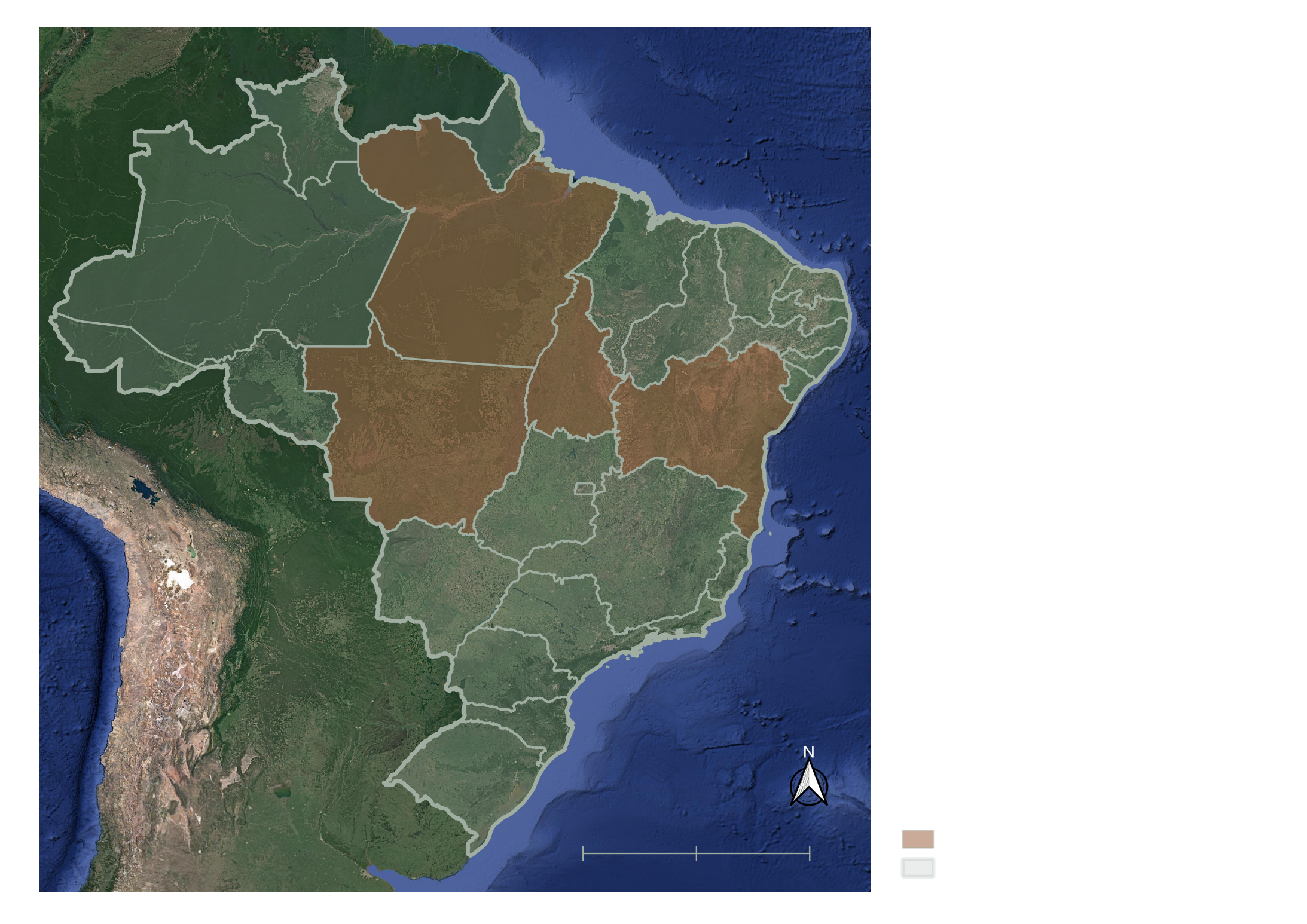 This project focused on four states in Brazil: Pará, Mato Grosso, Tocantins, and Bahia. These states were selected in cooperation with project partners who identified this region as of particular interest. This region, which exhibits both tropical and savanna climates, accounts for the largest soybean production in the country, which are extremely important to both the country of Brazil and global agriculture.
Brazil, one of the largest agricultural exporters in the world, holds a significant role in the world's food supply. Crop productivity in Brazil is heavily influenced by El Niño-Southern Oscillation (ENSO), which in northern Brazil is associated with drier than normal conditions and lower than normal rates of precipitation, that drives spatially heterogenous effects on growing conditions of crops, including soybean. In recent years, crop production has expanded towards the northern and central interior of Brazil. This project focused on understanding the relationship between ENSO conditions and soybean productivity from 1984 to 2023 in four states: Pará, Mato Grosso, Tocantins, and Bahia. The results of this project will be used by the United States Department of Agriculture Foreign Agriculture Services to inform crop productivity forecasting.
PA
TO
BA
MT
Objectives
Study area
Brazil
1,000km
500
0
Examine the relationship between soybean production yield, normalized difference vegetation index (NDVI), and precipitation, temperature, and ENSO conditions.
Produce a time series analysis from 1984 to 2023 comparing crop yield and environmental conditions during ENSO phases.
Conduct conduct statistical analysis to examine relationships between soybean crop yield, NDVI, and temperature, precipitation, and ENSO conditions.
Base map: Google Satellite Imagery
Results
PCA analysis on the correlation between variables. Little to no correlation exists between NDVI and the 8-month ENSO lag, however there are positive correlations between NDVI and temperature, and ENSO and temperature. Meanwhile, there are negative correlations between temperature and precipitation. There is also a slight negative correlation between ENSO and precipitation.
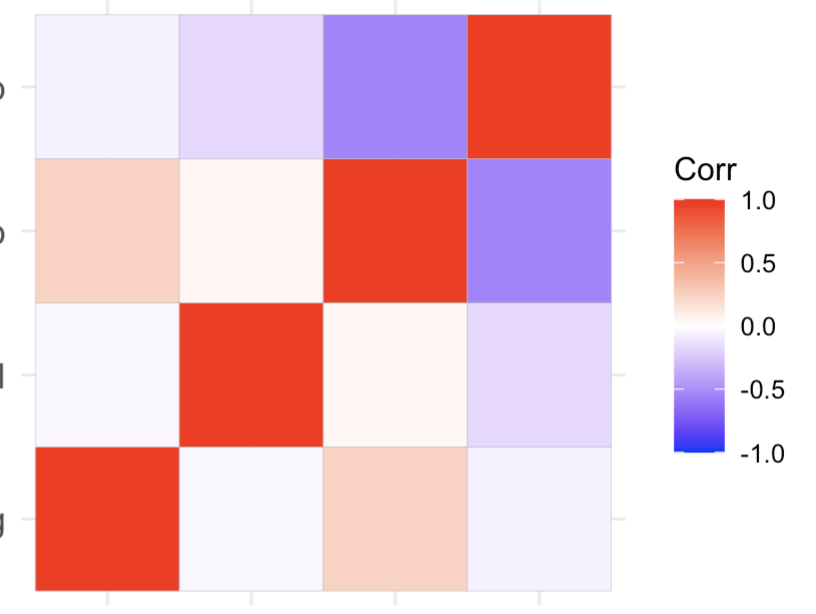 Methodology
MapBiomas Annual LULC Classification
Cumulative annual  growing season NDVI for soybean planted areas by state
Mask soybean pixels
Sum NDVI for each soybean growing season 
 by state
Monthly Soy* NDVI and ENSO Anomaly (8-Month Lag)
Calculate monthly mean NDVI
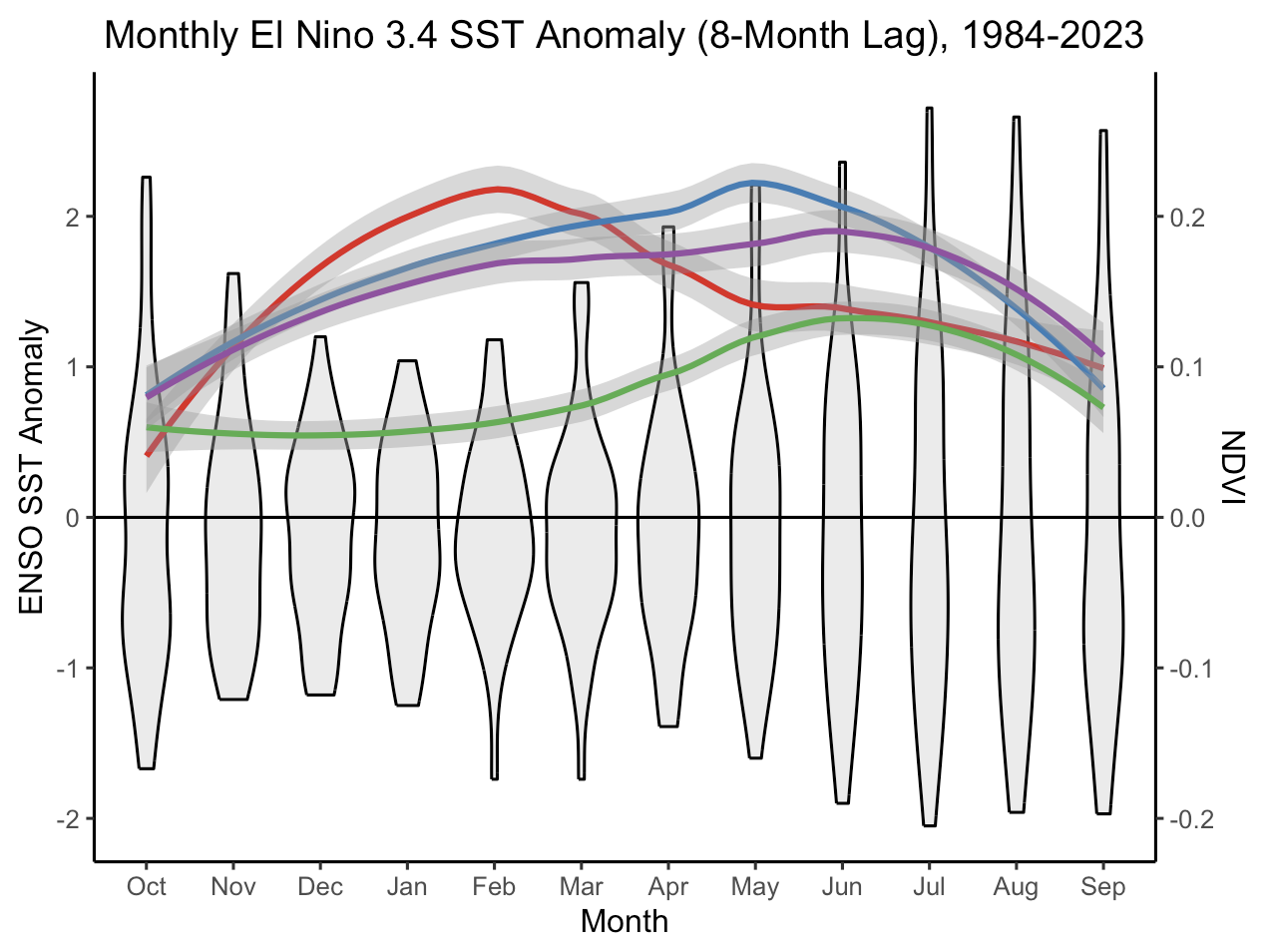 Filter dataset annually for cloud-free pixels
2
0.2
Detrended annual soybean crop yield by state
Soybean NDVI and ENSO anomalies do not correspond well with one another, suggesting a seasonal disconnect between the local effects of ENSO and soy NDVI.
NDVI Maps
1
0.1
Soybean Crop Yield
Detrend Annual Yield Data
Correlation Analysis
ENSO SST Anomaly
Correlation Analysis
Correlation Analysis
NDVI
Correlation Analysis
0
0
Climatic Time Series Analysis
ENSO SST temperature anomalies
El Niño 3.4 Dataset
-1
-0.1
Mean monthly precipitation and temperature
Measure monthly total  precipitation and temperatures
-2
-0.2
ERA5 Data
Filter by study states
09
10
08
06
07
03
04
05
01
02
12
11
Month
*Soy crop mask by MapBiomas
Conclusions
Measure total precipitation and temperature
Aggregate into monthly means
Mean monthly  
temperature
CHIRPS
Gap-fill data
Correlation and time series analysis with earth observation data can provide unique insights into the relationship between crop yields and climatic conditions such as ENSO, precipitation, and temperature. 
Given the complex, temporal relationship between soy production and climatic conditions, the impact of ENSO on soy NDVI in this study area is unclear.
Based on our data and methodology, we did not find a correlation between ESNO anomalies and soy NDVIs for forecasting crop production yield.
Earth Observations
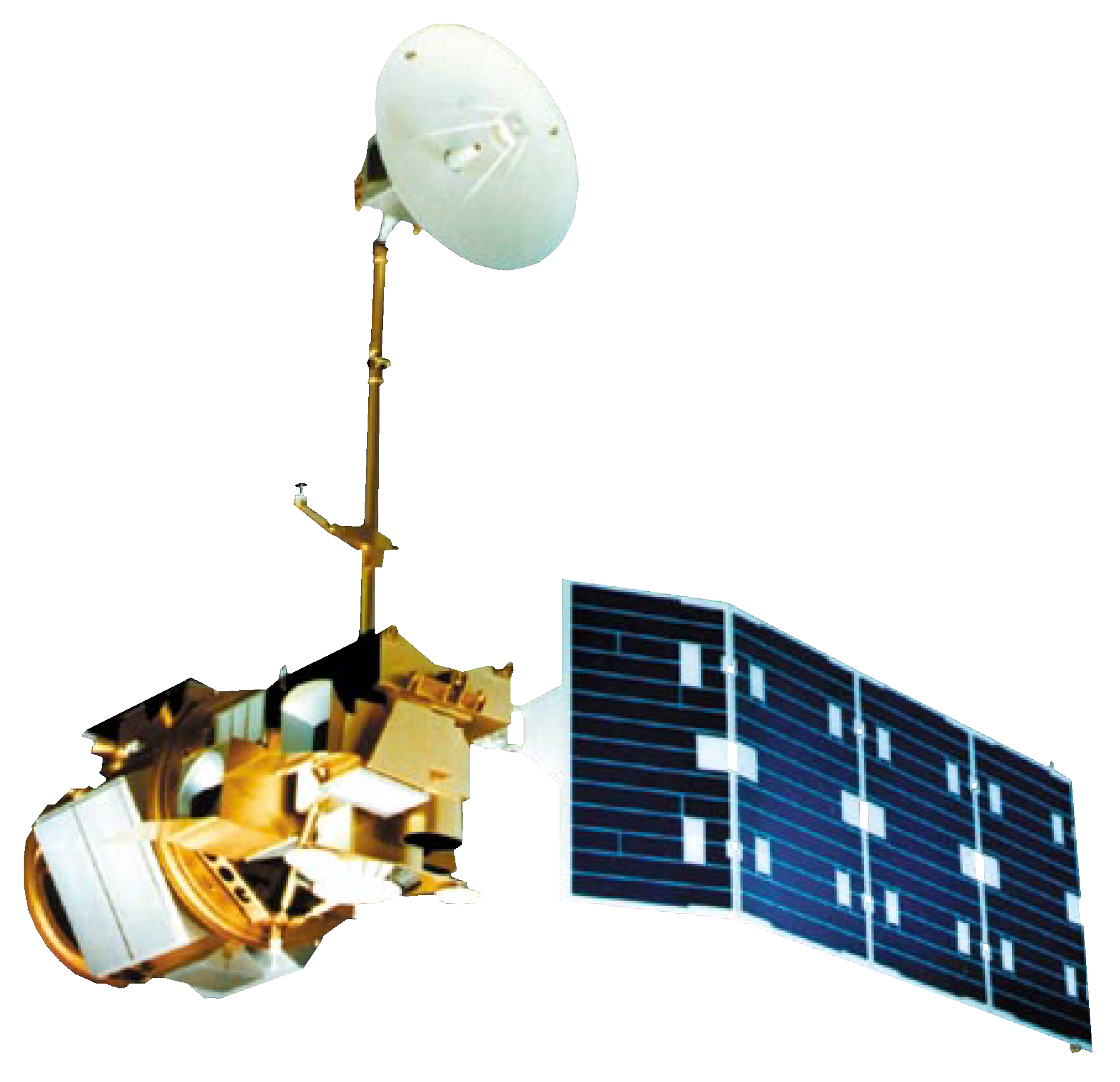 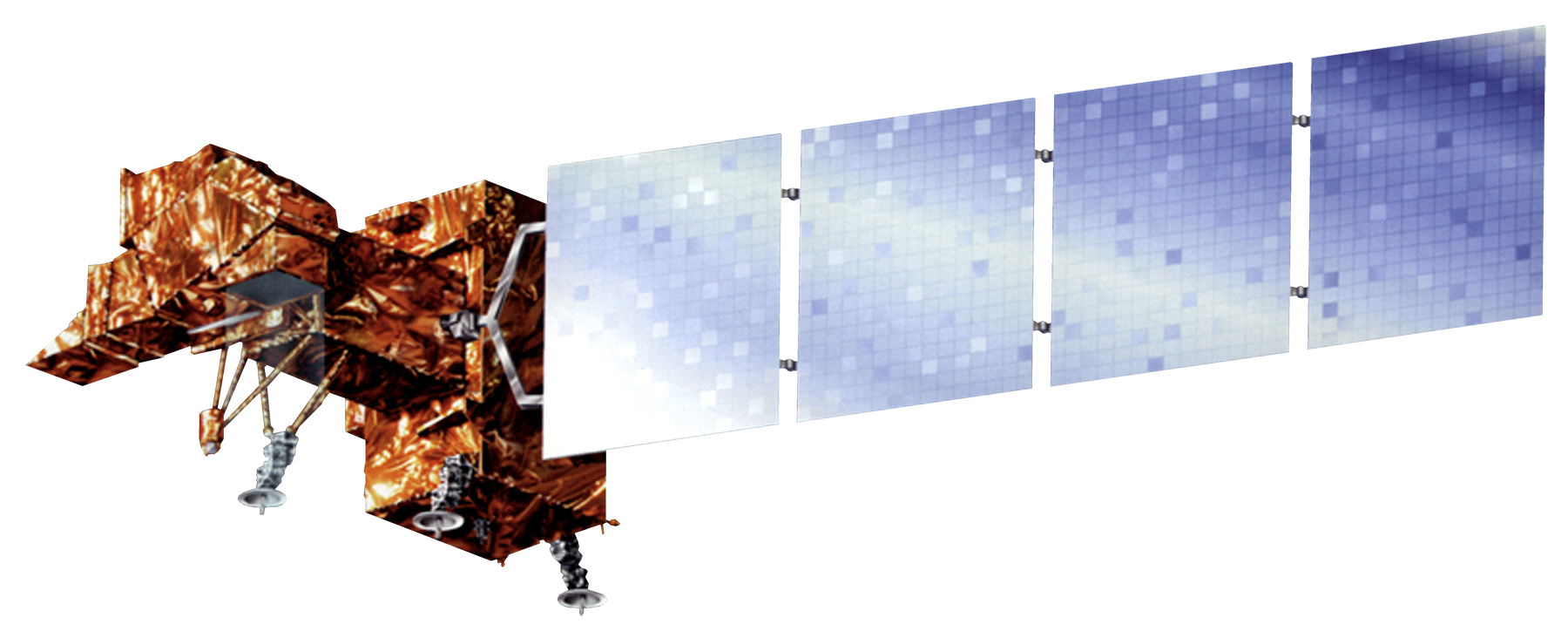 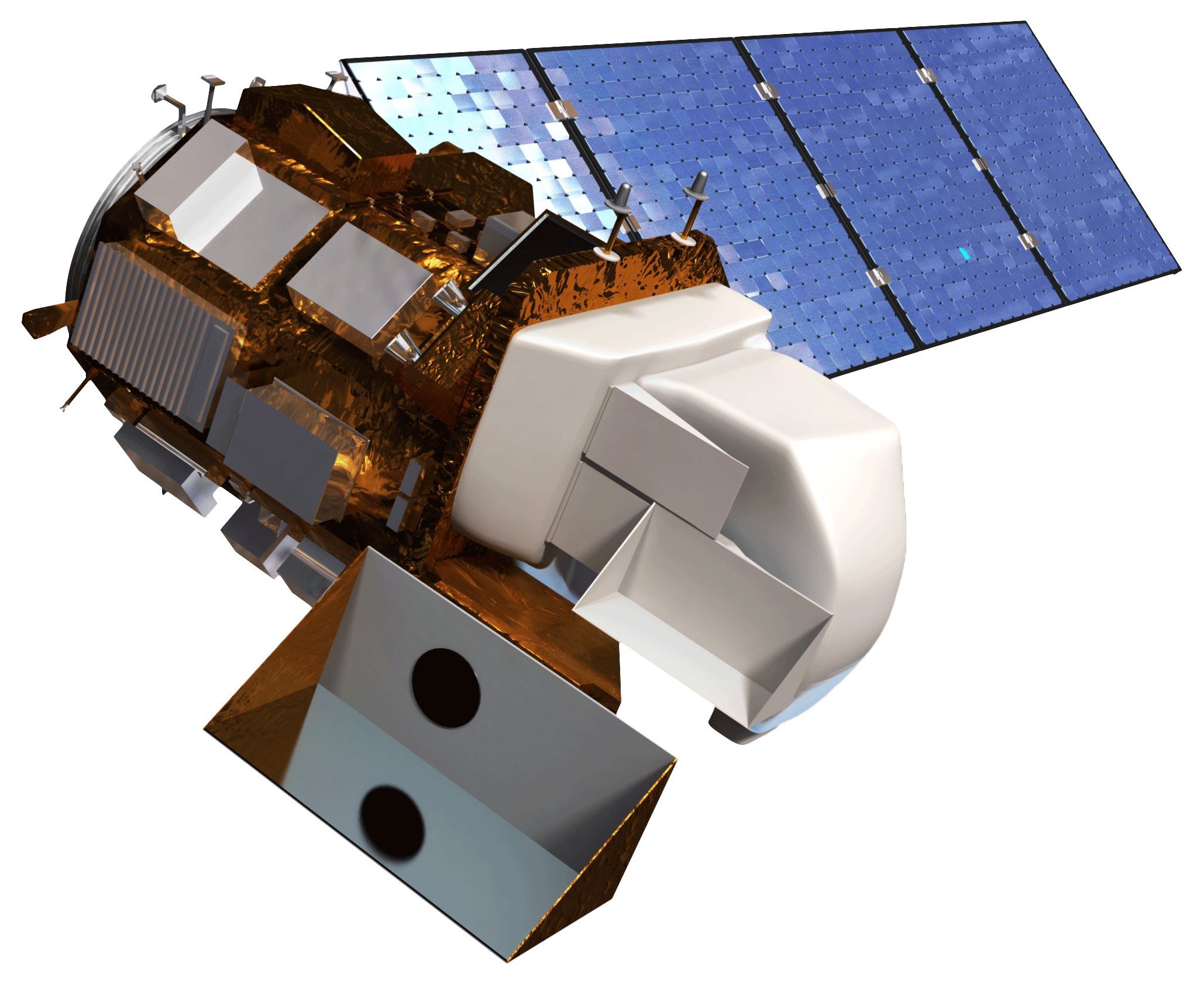 Acknowledgements
Landsat 5 Thematic Mapper
Landsat 7 Enhanced Thematic Mapper
The team would like to thank everyone who made this project possible:
Partners: Dr. Sunita Yadav-Pauletto (USDA Foreign Agricultural Services International Production Assessment Division), Dr. Mark Brusberg (USDA Office of Chief Economist and World Agriculture Outlook Board)
Advisors: Dr. Garrett Graham (NCEI), Dr. Boyin Huang, (NOAA), Molly Wolosyzn (NOAA)
Lead: Katie Caruso (DEVELOP NCEI)
Landsat 8 Operational Land Imager
Image Credit: NASA
Team Members
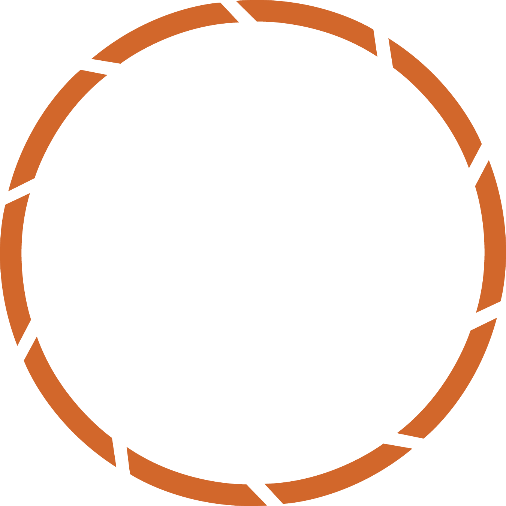 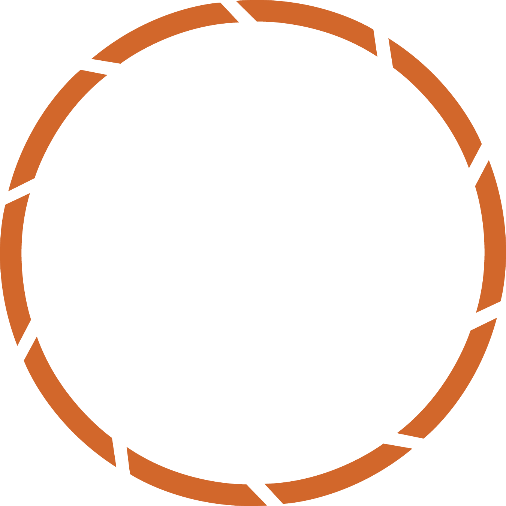 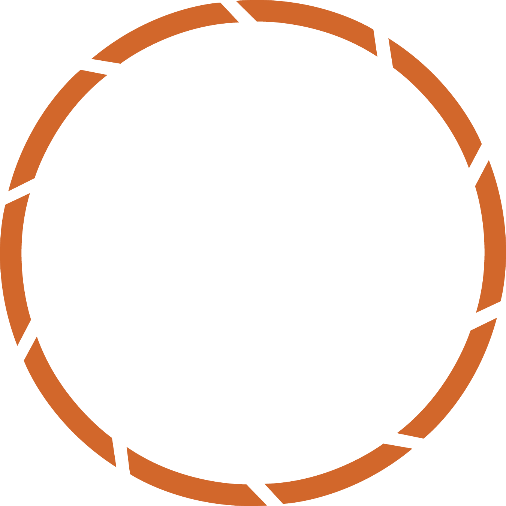 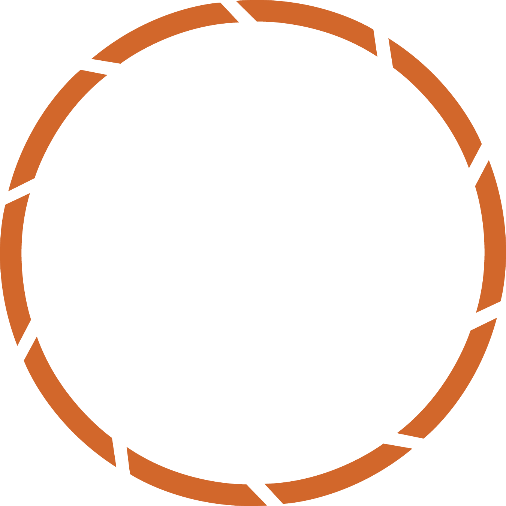 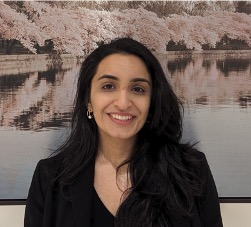 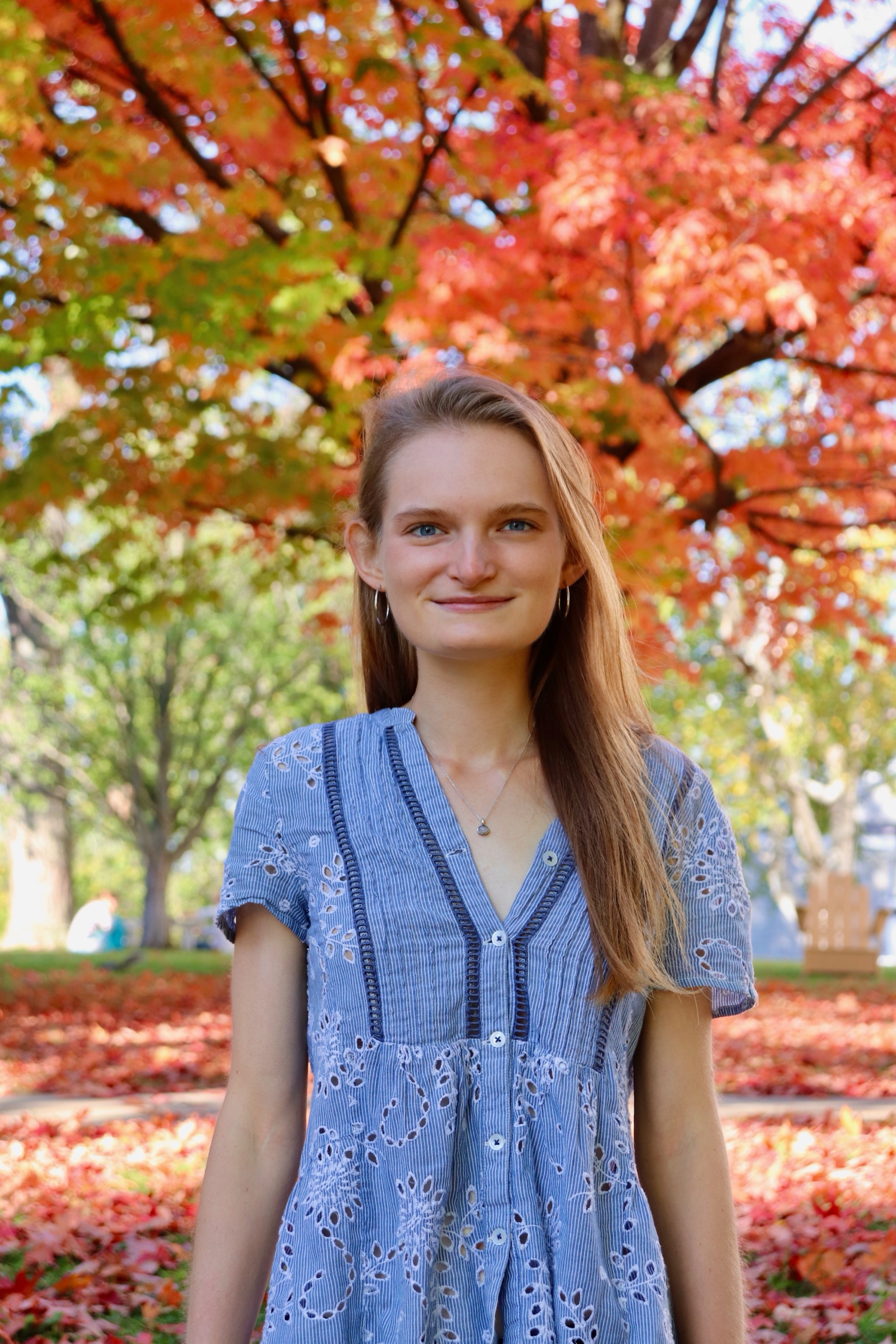 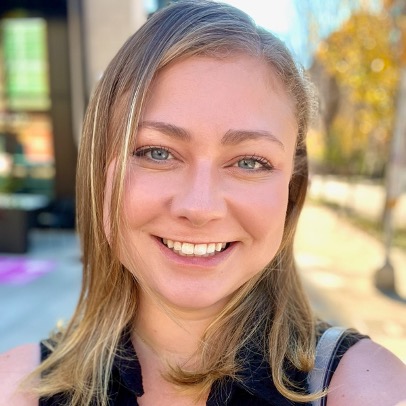 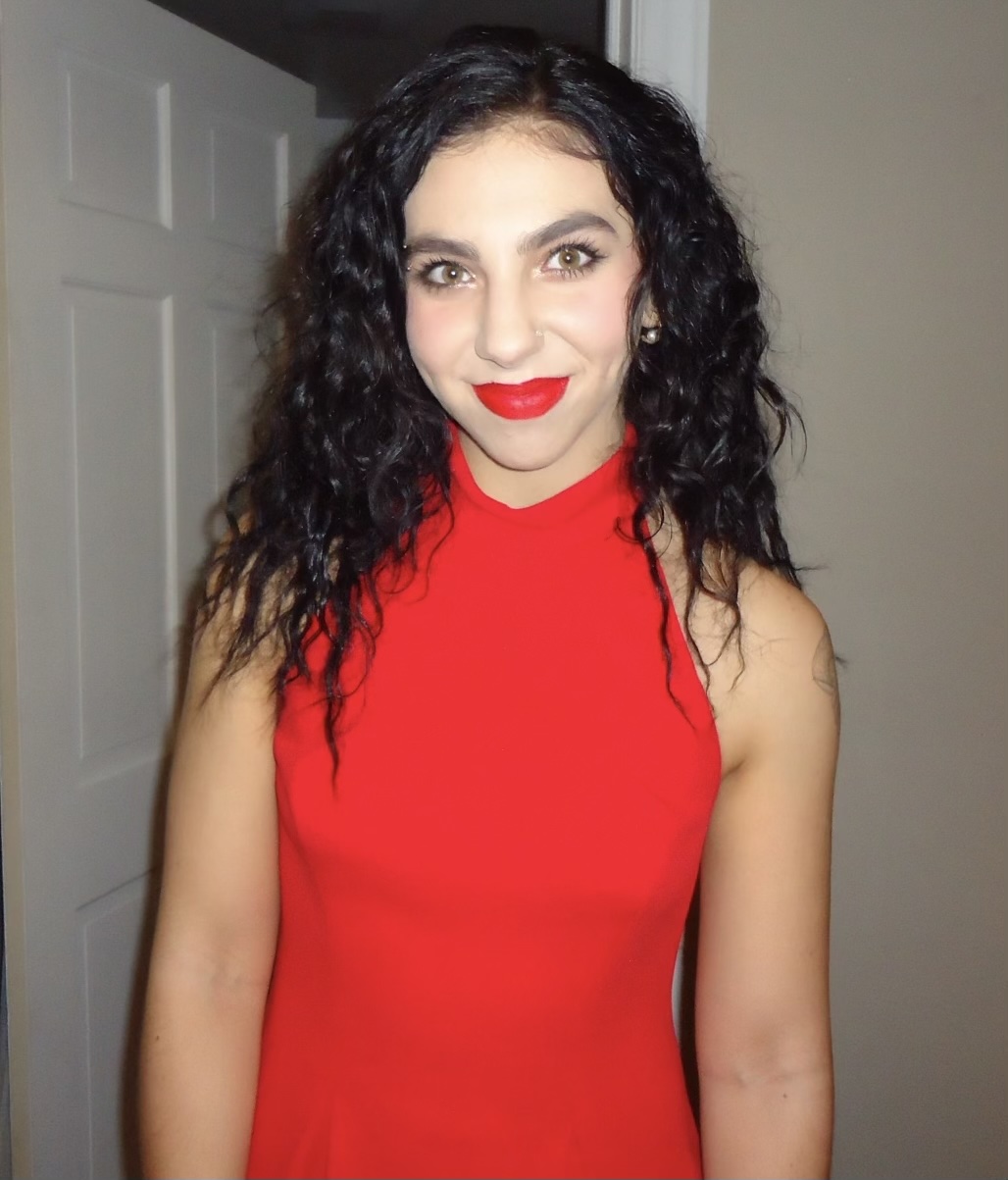 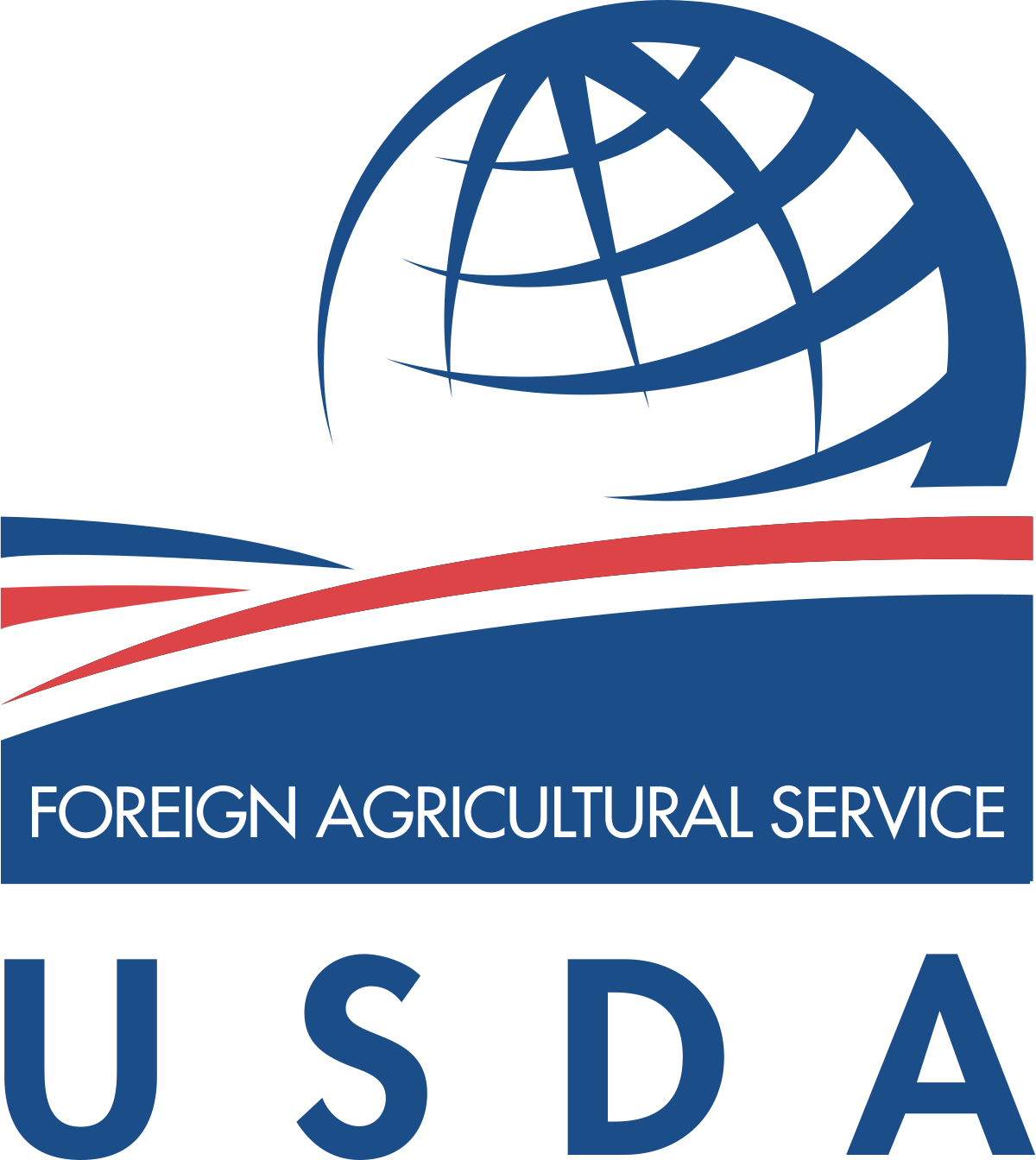 Project Partners
We collaborated with the following partners:
USDA Foreign Agricultural Service International Production Assessment Division​
USDA Office of the Chief Economist and World Agriculture Outlook Board
Sofya Goncharenko
Manpreet K. Singh
Devon V. Maloney
Project Lead
Grayson Shanley Barr
North Carolina – NCEI | Spring 2024